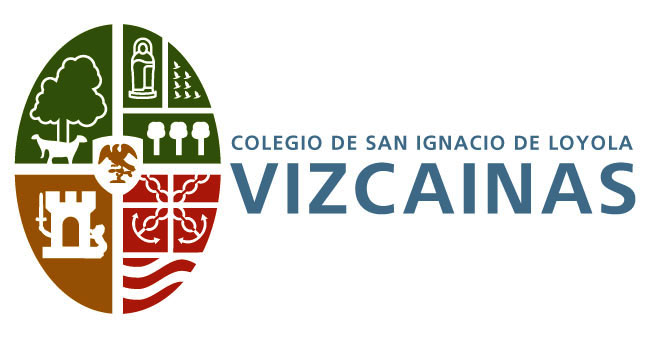 conexiones
¿SE PODRÁ SANCIONAR A QUIENES CONTAMINEN?
Equipo 7
INTEGRANTES
Iraís Valdez – Química
Gilberto Salgado – Física
Elvia Martínez - Derecho
Grado: 6to  
Ciclo de implementación: 2018-2019
Grado: 6to  
Ciclo de implementación: 2018-2019
Fecha de inicio: 23 agosto 2018Fecha de término: 4 abril 2019
¿SE PODRÁ SANCIONAR A QUIENES CONTAMINEN?
índice
5.a Producto 1 c.a.i.a.c. Conclusiones generales.
       Producto 3. Fotografías de la sesión
5.b Producto 2. Organizador gráfico
5.c  Introducción o justificación. Descripción del proyecto
5.d  Objetivo general del proyecto
5.e  Pregunta(s) generadora(s)
5.f  Contenido. Temas y productos propuestos
5.g Formatos e instrumentos para la planeación, seguimiento y evaluación
5.h Reflexión. Grupo interdisciplinario
5.i Productos en orden consecutivo del 4 en adelante
5.i Productos en orden consecutivo del 4 en adelante
     4. Organizador gráfico. Preguntas esenciales
     5. Organizador gráfico. Proceso de indagación
     6. e) A.M.E. general
     7. g) E.I.P. Resumen
     8. h) E.I.P. Elaboración del proyecto
     9. Fotografías de la sesión (2ª RT)
    10. Evaluación. Tipos, herramientas y de aprendizaje
    11. Evaluación. Formatos. Prerrequisitos
    12. Evaluación. Formatos grupo heterogéneos
    13. Lista de pasos para realizar una infografía digital
    14. Infografía
    15. Reflexiones personales
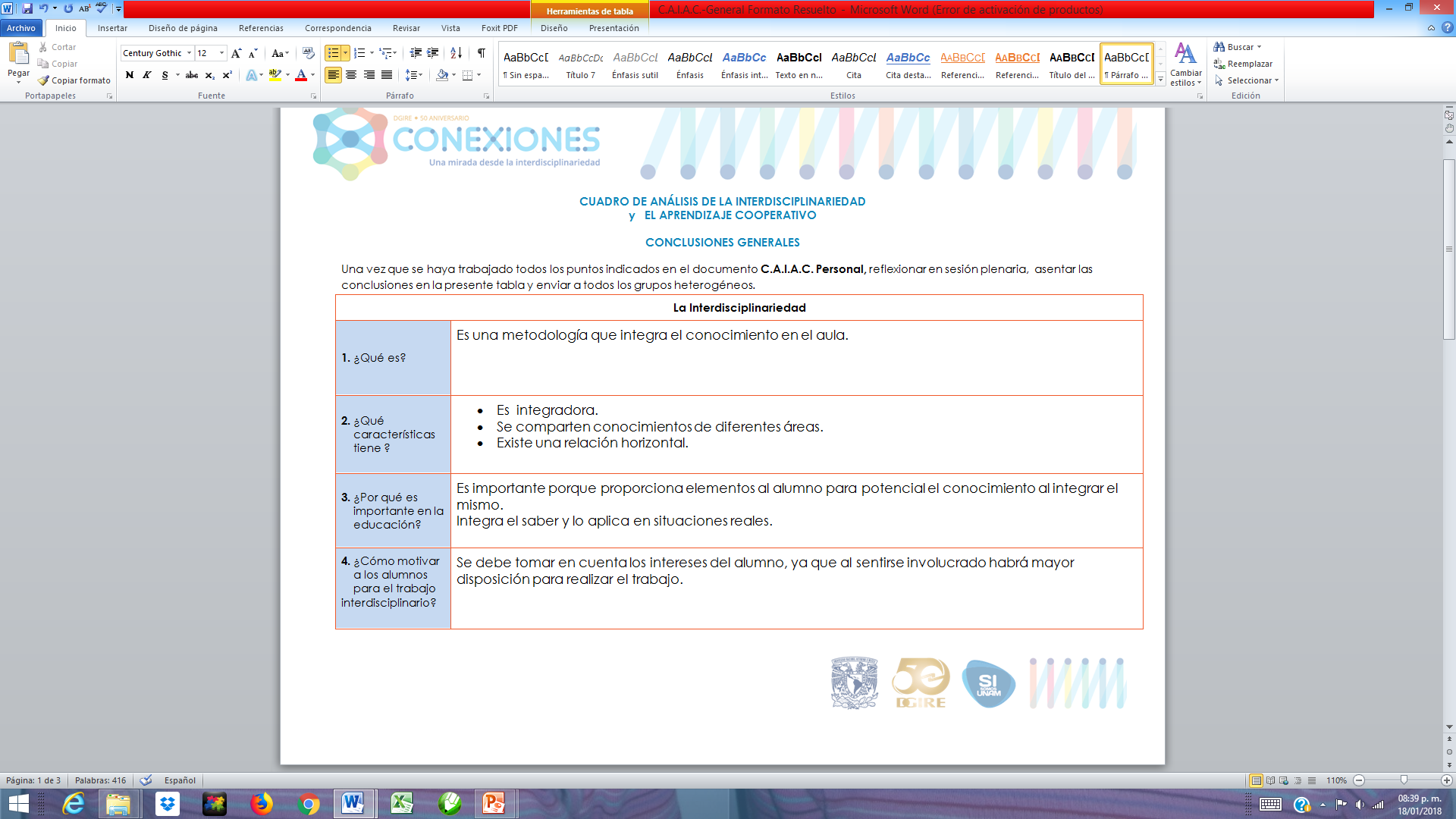 5. a   Producto 1
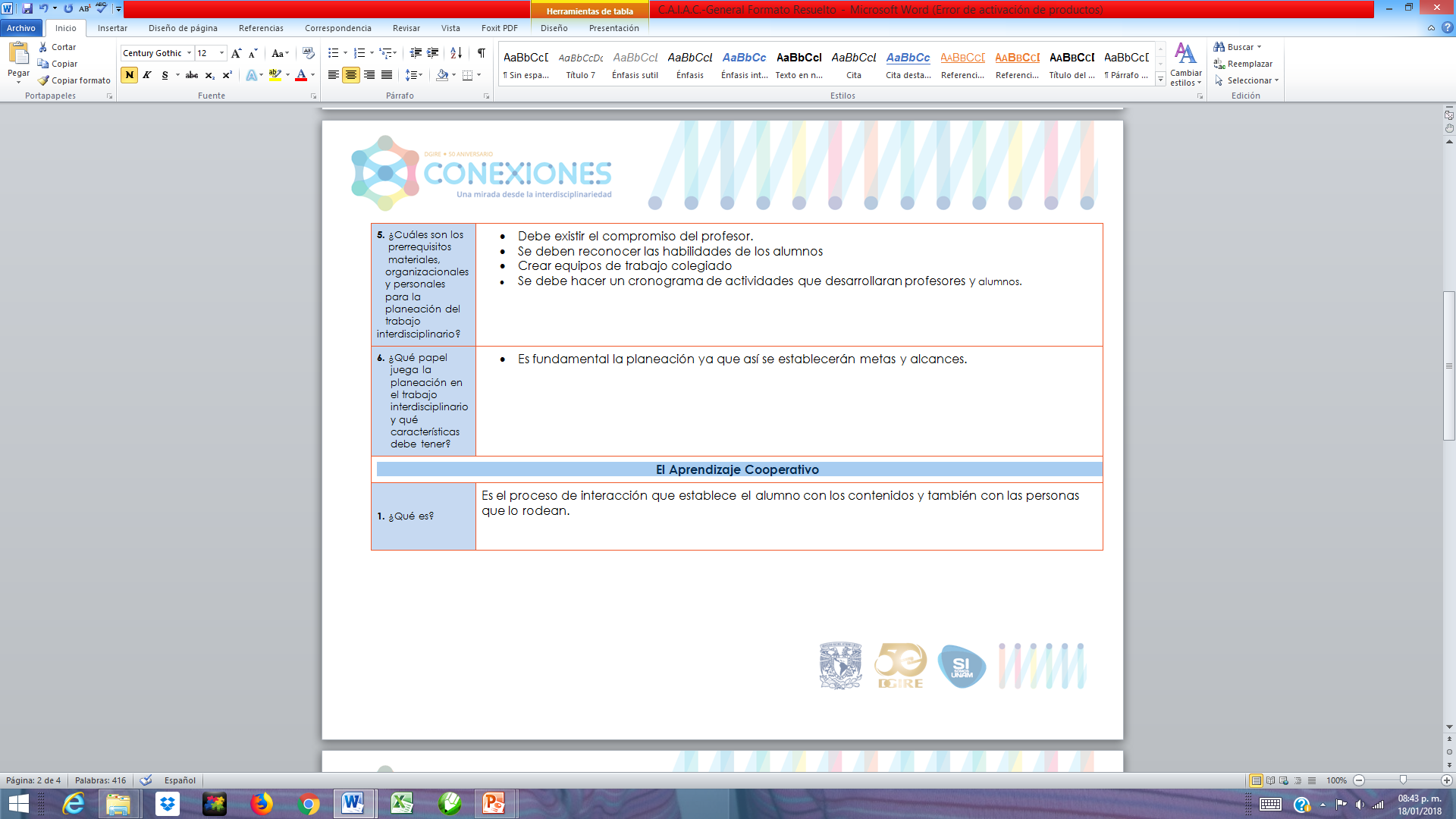 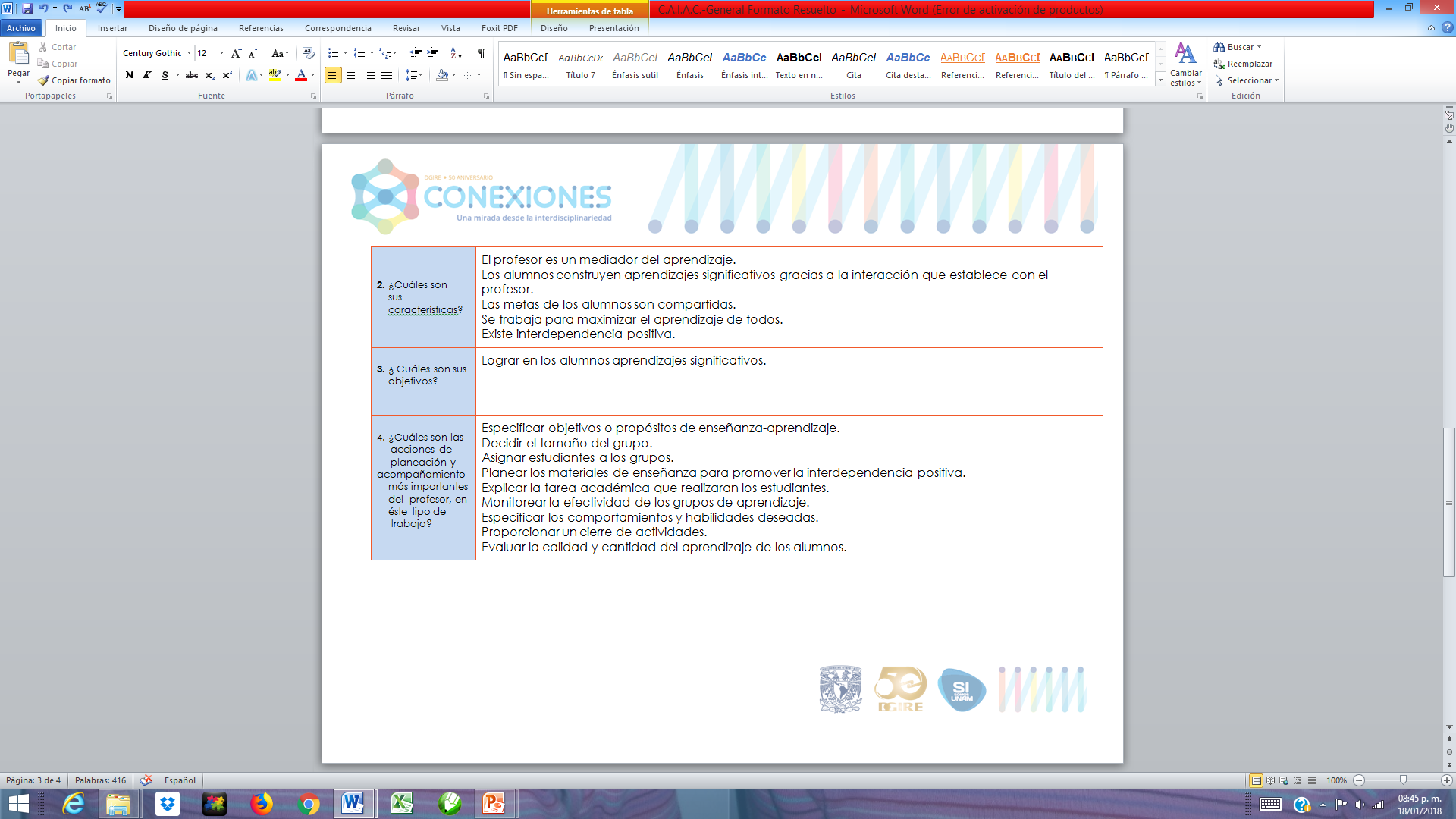 FOTOGRAFÍAS DE LA SESIÓN
5.a  Producto 3
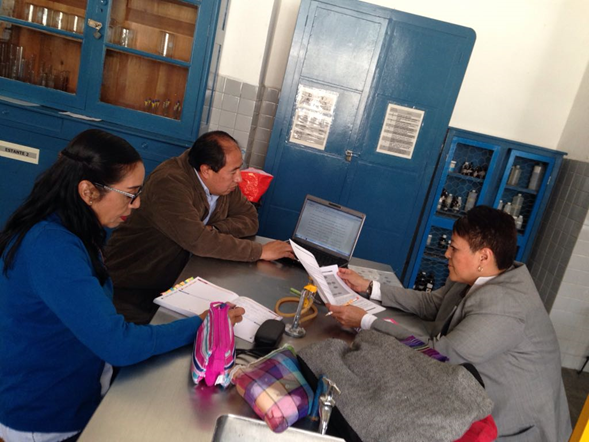 5. b  Producto  3
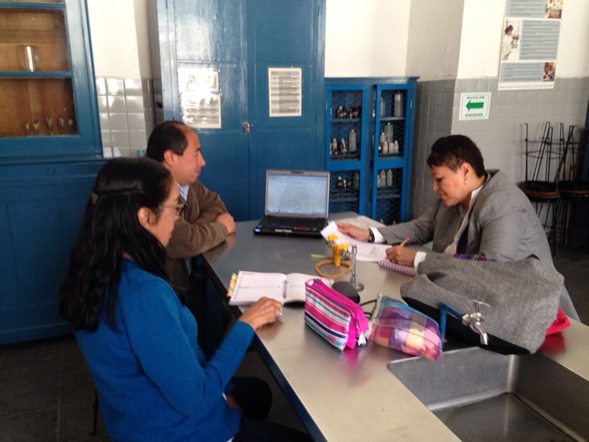 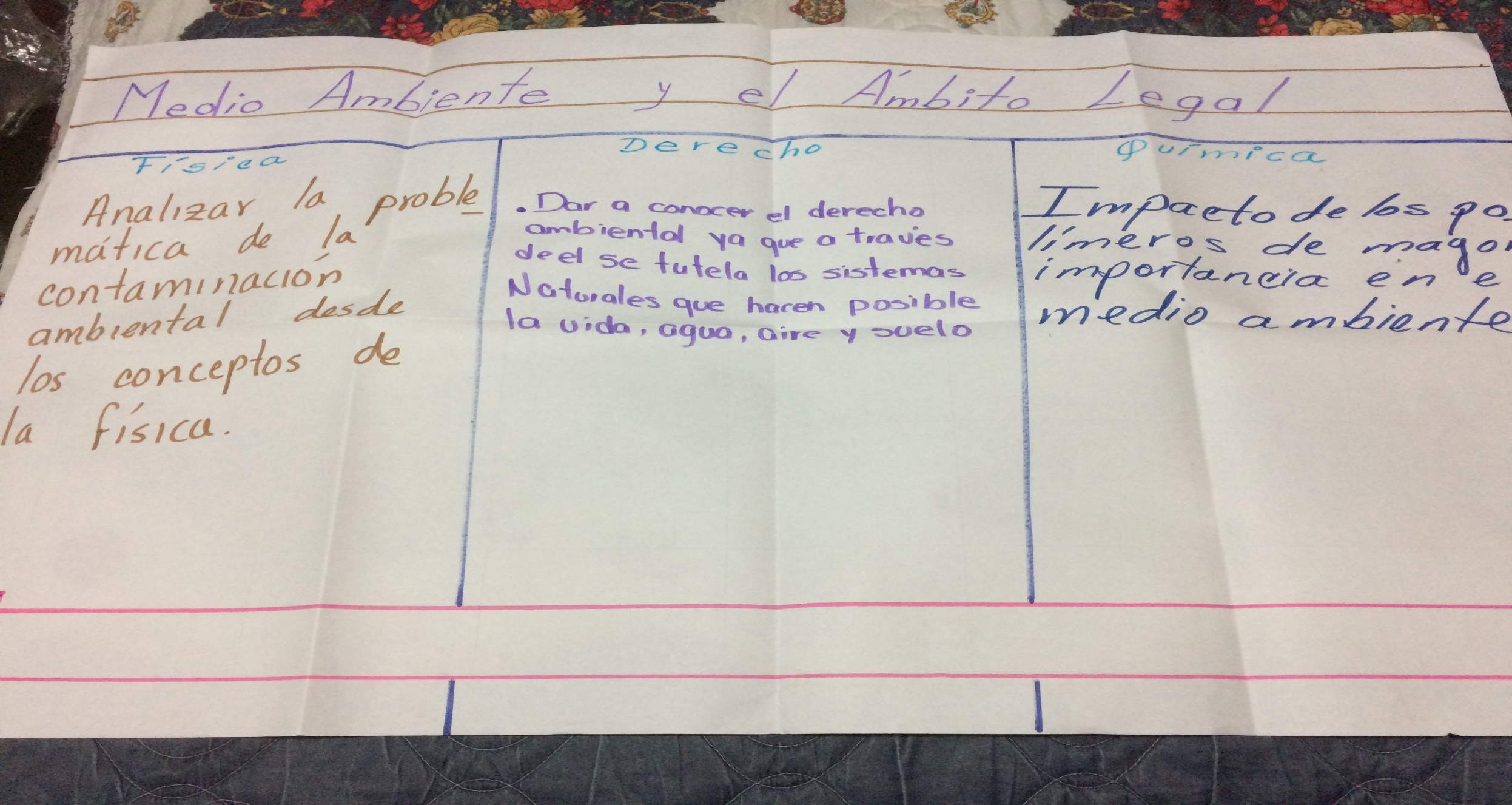 Fotografía del organizador construido en rotafolio que muestra las conexiones o interrelaciones entre los temas de las diferentes asignaturas, que formarán parte del posible proyecto
5.b  Producto 2
ORGANIZADOR gráfico
Ubica y utiliza los puntos asentados en los apartados del presente formato / Producto 8., que sirvan  para redactar, a partir de ellos,  cada uno los puntos correspondientes a la 2ª. R.T., en el Portafolios Virtual de Evidencias. Estos son:  5.c, 5.d, 5.e, 5.f 

Al terminar de utilizar el presente documento, guardar una copia editable en la propia computadora, ya que se trabajará en él durante la 3ª. Reunión de Trabajo, y una copia  en formato PDF., en el punto 5.i Evidencias de proceso (antes borrar las instrucciones ubicadas en la presente página).
Estructura Inicial de Planeación ​
Elaboración del Proyecto  (Producto 8) ​
​
Nombre del proyecto. ¿Se podrá sancionar a quienes contaminen?
Nombre de los profesores participantes y asignaturas. Elvia Martínez - Derecho, Gilberto Salgado - Física, Iraís Valdez - Química ​
Contexto. Justifica las circunstancias o elementos de la realidad en los que se da el problema.  ​
      Introducción y/o justificación del proyecto. ​
Los problemas de contaminación que estamos viviendo actualmente y para los cuales, a pesar de la implementación de diversas estrategias, no se han obtenido los resultados esperados, nos motiva a proponer este proyecto para que a partir de la visión que los estudiantes tengan de este, propongan las acciones que consideren pertinentes para lograr mejores resultados. ​
Debido al crecimiento poblacional y la poca preocupación en general, la escuela puede servir para una educación cívica, para que nuestro alumnado se responsabilice de cuidar el medio ambiente, empezando desde su comunidad, entendiendo la contaminación desde la composición de los gases contaminantes hasta entender y comprender el efecto invernadero, el clima y sus cambios que ha tenido, desde el ambiente de la física y química, hasta la problemática legal que tiene el cuidado de los bosques y fauna. ​
5.c  Producto 8
III. Objetivo general del proyecto. Tomar en cuenta todas las asignaturas  involucradas. 
Aplicar la transversalidad que existe entre Química, Física y Derecho, a través de un proyecto llamado “El medio ambiente y el ámbito legal” para concientizar a los alumnos en la problemática ambiental y a partir de ello que propongan estrategias de solución. 
  


IV. Disciplinas involucradas en el  trabajo interdisciplinario.
5.d
5. D
V. Esquema del proceso de construcción del proyecto por disciplinas.
5. e
III. Objetivo general del proyecto. Tomar en cuenta todas las asignaturas  involucradas. 
Aplicar la transversalidad que existe entre Química, Física y Derecho, a través de un proyecto llamado “El medio ambiente y el ámbito legal” para concientizar a los alumnos en la problemática ambiental y a partir de ello que propongan estrategias de solución. 
  


IV. Disciplinas involucradas en el  trabajo interdisciplinario.
5 . f
SESION NUM:       FECHA:            TEMA:
Punto 5g
Formatos e instrumentos para la planeación
OBJETIVOS ESPECIFICOS:
Punto 5g
Formatos e instrumentos para la planeación
Punto 5g
Planeación sesión por sesión
Reflexión  Grupo Interdisciplinario
Se pide reflexionar y llegar a acuerdos entre el equipo de trabajo, completar el cuadro que los representantes de cada proyecto expondrán en la Reunión de representantes  (en Vizcaínas) para construir el documento que se presentará en la reunión  de zona 
Se sugiere completarlo de manera individual diferenciado las participaciones mediante el uso de colores o tipos de letra. El representante subrayará aquellas que considere integrarán el documento representativo de nuestra institución. 
Objetivo: llevar a cabo una reflexión acerca de los avances, tropiezos y sus soluciones, en cada uno de los siguientes aspectos:
5 . g
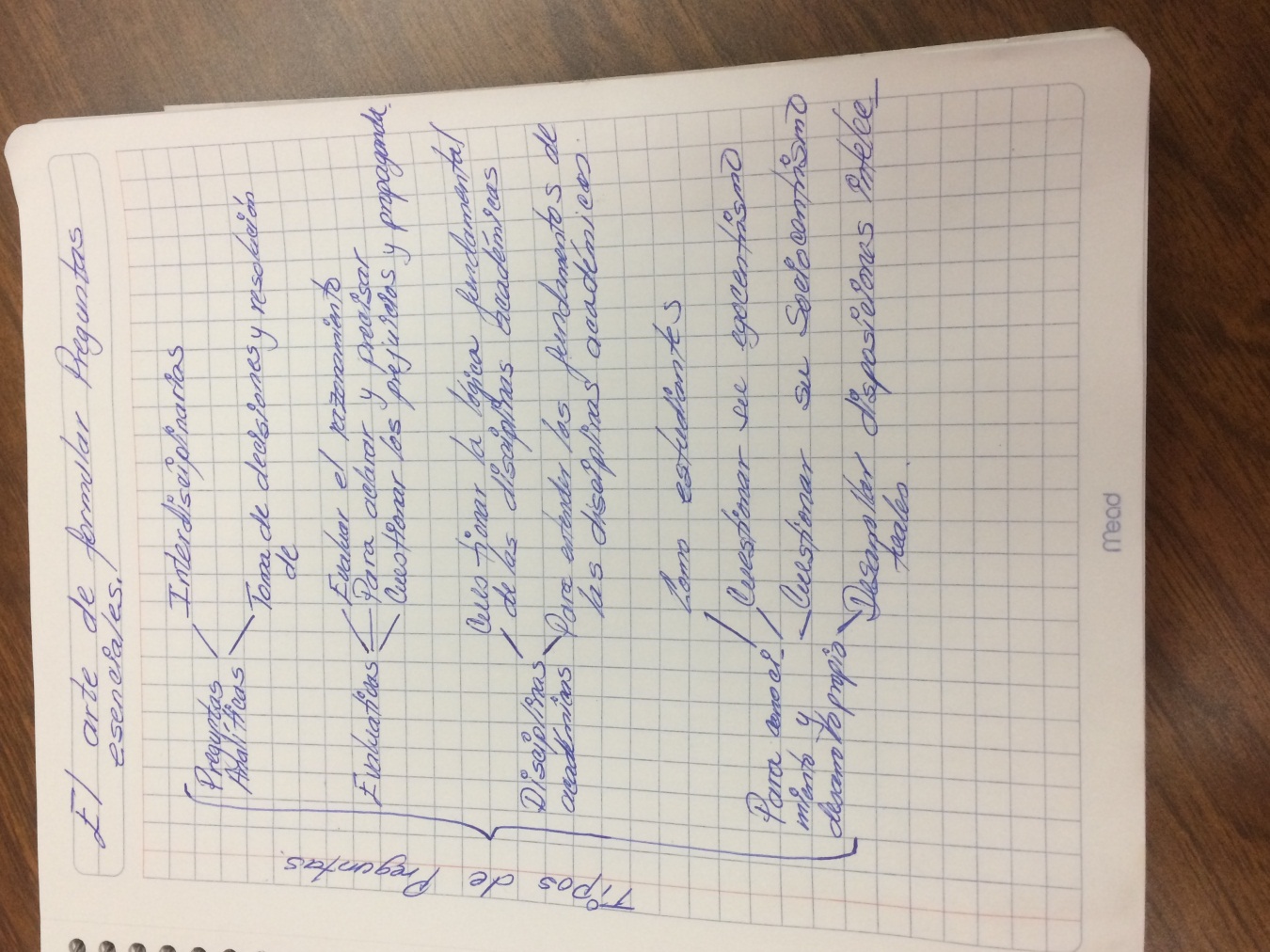 5 . I . 4
El arte de formular preguntas esenciales
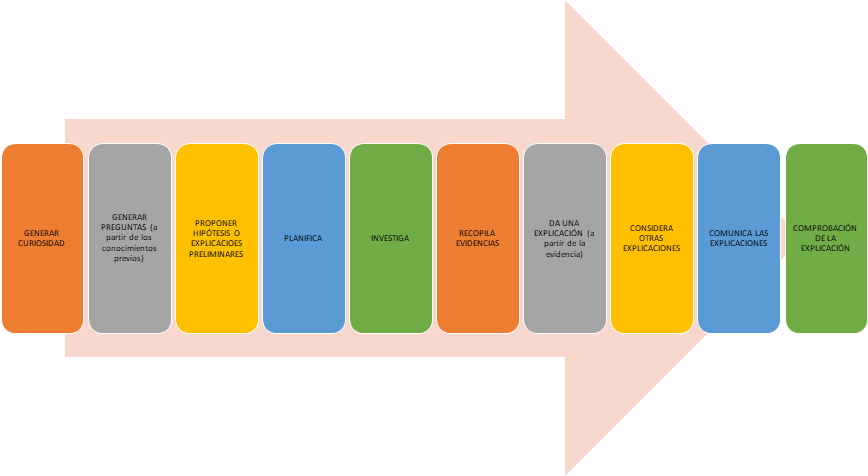 5 . I . 5
Métodos de indagación
5 . I . 6
a.m.e. general
5 . i. 6
a.m.e. general
Estructura Inicial de Planeación 
E.I.P. Resumen (Señalado. Producto7.) 
El equipo heterogéneo: 
Revisa  el análisis de cada Experiencia Exitosa elegida.  
Reflexiona, acuerda y lleva a cabo, a manera de resumen, el registro de los puntos de todas las Experiencias Exitosas analizadas, que se podrían tomar en cuenta para el propio proyecto. 

Al terminar el Resumen, revisa y reflexiona sobre lo anotado,  acuerda aquello que será tomado en cuenta  en la construcción del propio proyecto y  lo señala de alguna manera. 
Nombre de los  proyectos revisados: 
Los diferentes ángulos de la guerra (Primera Guerra Mundial), Profr. Gilberto Salgado Salgado 
Bioingeniería - Soluciones creativas para problemas de México, Profra. Iraís Valdez  
Combatiendo asertivamente la violencia intrafamiliar a traves de medios de comunicación eficiente en la actualidad 


Contexto. Justifica las circunstancias o elementos de la realidad en la que se da el problema o propuesta. 
     Introducción y/o justificación del proyecto.  



La complejidad del mundo exige que los alumnos exploren desde distintos ángulos y comprendan que hay muchas perspectivas involucradas.
5 . I . 7
e.i.p. resumen
VII. Presentación del proyecto (producto).
5 . I . 8
VIII. Evaluación del Proyecto.
5 . I . 8
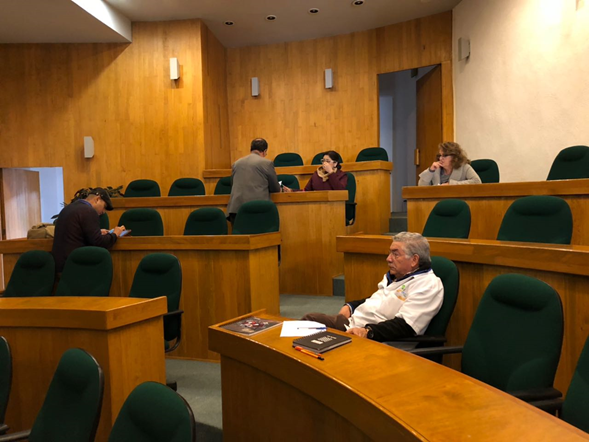 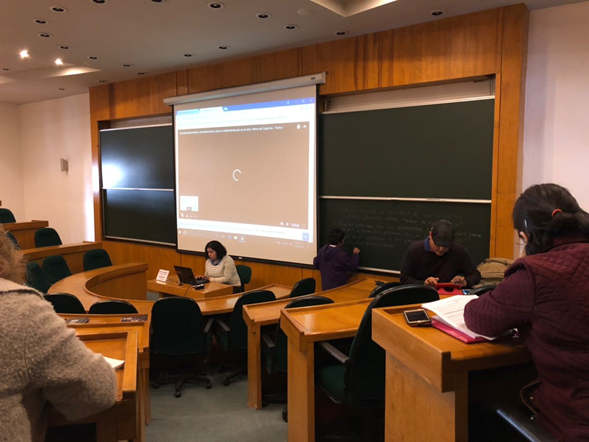 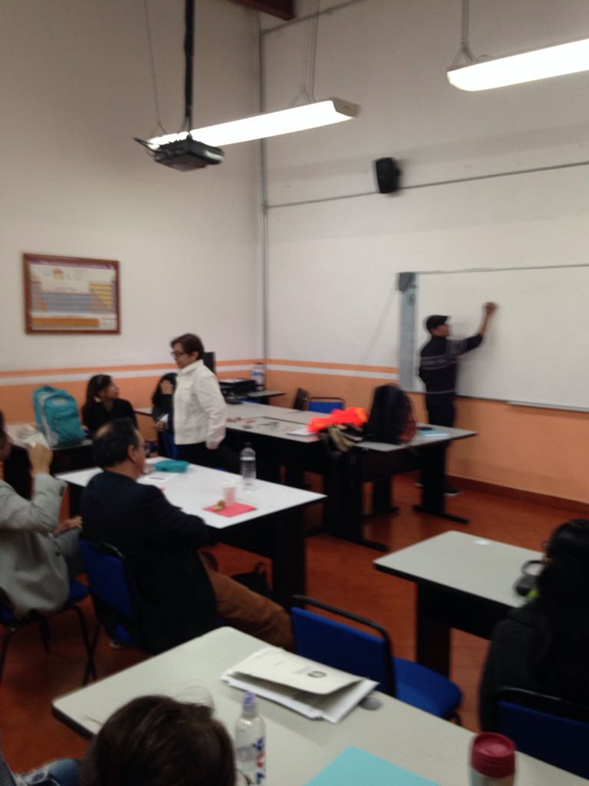 5 . I . 9
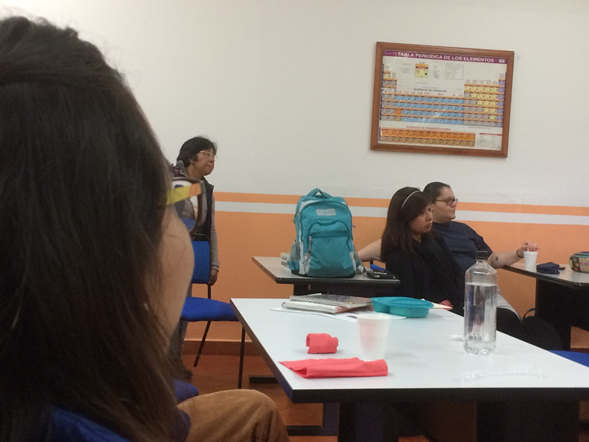 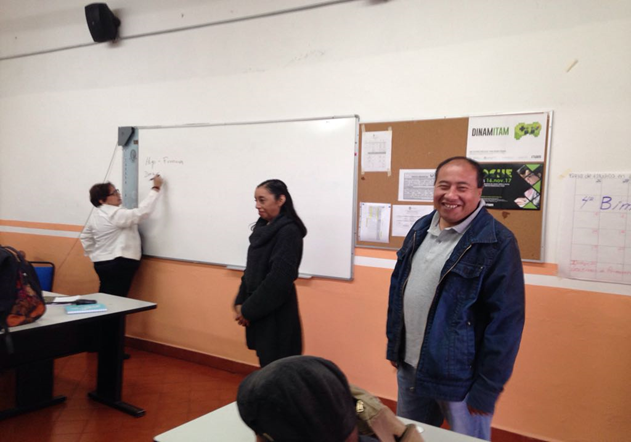 5 . I . 10
5 . I . 10
5 . I . 10
Explicación  de Productos, Tipos y Herramientas de Evaluación.
Producto 10
Evaluación. Tipos, Herramientas y productos de Aprendizaje.
SESION NUM: _____1_______     FECHA:  15- agosto-2018      TEMA:  Importancia del Derecho  en la vida social
Producto 11
Planeación sesión por sesión
SESION NUM:  2       FECHA: 22-29 de agosto  TEMA:  La Misión del derecho y utilidad
Producto 11
Planeación sesión por sesión
SESION NUM:  3       FECHA: Octubre, 17,24     TEMA:  Derecho Público y sus Ramas
Producto 11
Planeación sesión por sesión
SESION NUM:  4      FECHA: Noviembre 7,14     TEMA:  Derecho Público y sus Ramas
Producto 11
Planeación sesión por sesión
SESION NUM:  5      FECHA: Noviembre  21,28 -2018   TEMA:  Derecho Público y sus Ramas
Producto 11
Planeación sesión por sesión
SESION NUM:  6      FECHA:  Diciembre 4,11 -2018   TEMA:  Derecho Público y sus Ramas
Producto 11
Planeación sesión por sesión
SESION NUM:  7      FECHA:  Febrero y Marzo - 2019   TEMA:  Derecho Social  y sus Ramas
Producto 11
Planeación sesión por sesión
Producto 11
Planeación sesión por sesión
Producto 11
Planeación sesión por sesión
SESION NUM:   1    FECHA: 23 Agosto  TEMA:  ¿Se puede hacer algo para no continuar contaminando con materiales plásticos?
Producto 11
Planeación sesión por sesión
SESION NUM: 2   FECHA: 27 Septiembre TEMA: ¿Qué son los polímeros y como se clasifican?
Producto 11
Planeación sesión por sesión
SESION NUM: 3   FECHA: 15 Noviembre TEMA: Reacciones de polimerización y polímeros obtenidos.
Producto 11
Planeación sesión por sesión
SESION NUM: 4   FECHA: 24 Enero	TEMA: Análisis de los resultados obtenidos
Producto 11
Planeación sesión por sesión
SESION NUM: 5    FECHA: 4 Abril  TEMA: Presentación de las propuestas
Producto 11
Planeación sesión por sesión
Producto 11
Planeación sesión por sesión
Producto 11
Planeación sesión por tema
SESION NUM: _____1_______     FECHA: ____24-Enero-2019____      TEMA:  ____Formas de transmisión de calor_______
Producto 11
Planeación sesión por sesión
SESION NUM: _____1_______     FECHA: ___15 de Nov y 3-Dic-18_______  TEMA:  ____Energía y Calor_______
Producto 11
Planeación sesión por sesión
SESION NUM: __3_    FECHA: __21 y 28 de Febrero 2019__           TEMA:  ___Transformación del energía y sus aplicaciones_
Producto 11
Planeación sesión por sesión
Rúbrica para la V de Gowin
Producto 11
Planeación sesión por sesión
LISTA DE COTEJO PARA EXPOSICIÓN
Producto 11
Planeación sesión por sesión
CALIFICACIÓN DEL INFORME DE HORNO SOLAR

TABLA 1: Requisitos, aspectos a evaluar y el peso relativo.  SÍ NO CUMPLE CON LOS REQUISITOS, EL ÍNFORME TENDRÁ UN VALOR DE CERO.
Producto 11
Planeación sesión por sesión
OBJETIVOS ESPECIFICOS: Qué el alumno identifique los conceptos de las formas de transmisión de calor, efecto invernadero, Calor como forma de energía, a través de la lectura de un artículo. 
Que el alumno conozca las posibles causas del calentamiento global.  
Analizar a través de los artículos proporcionados e investigados, la importancia del cambio climático, el efecto invernadero, máquinas térmicas.  
Concientizar al alumno la importancia de cuidar nuestro entorno.
Producto 11
Planeación sesión por sesión
Producto 11
Planeación sesión por sesión
Producto 11
Planeación sesión por sesión
Producto 11
Planeación sesión por sesión
Producto 12
Evaluación. Formatos. Grupo heterogéneo
Rúbrica para la V de Gowin
Producto 12
Evaluación. Formatos. Grupo heterogéneo
LISTA DE COTEJO PARA EXPOSICIÓN
Producto 12
Evaluación. Formatos. Grupo heterogéneo
RUBRICA PARA EVALUAR EL PROYECTO – TRABAJO DE INVESTIGACIÓN (1)
Producto 12
Evaluación. Formatos. Grupo heterogéneo
Producto 12
Evaluación. Formatos. Grupo heterogéneo
RUBRICA PARA EVALUAR EL PROYECTO – TRABAJO DE INVESTIGACIÓN (2)
Producto 12
Evaluación. Formatos. Grupo heterogéneo
Producto 12
Evaluación. Formatos. Grupo heterogéneo
Producto 12
Evaluación. Formatos. Grupo heterogéneo
Producto 12
Evaluación. Formatos. Grupo heterogéneo
Producto 12
Evaluación. Formatos. Grupo heterogéneo
PASOS PARA REALIZAR UNA INFOGRAFÍA
 
1. Elección del tema
2. Público al que va dirigida
3. Objetivo de comunicación
4. Definir la estructura o esqueleto
5. Búsqueda, evaluación, selección y organización de la información
6. Establecer conexiones entre la información y los intereses de la audiencia
7. Diseño y creación de la infografía (considerar los colores a utilizar y la tipografía)
REFLEXIONES PERSONALES 
Iraís Valdez A.
Trabajar en el Proyecto me ha aportado grandes aprendizajes como: trabajar de forma colaborativa, establecer acuerdos para lograr los objetivos planteados, además de formas de comunicación continua con mis compañeros de equipo para intercambiar, modificar y enriquecer la información requerida en dicho proyecto, esto debido a la dificultad que teníamos para reunirnos, por los horarios de trabajo de cada integrante.  
También pude comprobar que es posible vincular un proyecto entre diferentes asignaturas si existe el compromiso y disposición por parte de cada una de las personas involucradas.
Todo esto me ayudará en el futuro para recurrir en busca de apoyo con mis compañeros ante la duda de como vincular ciertas temáticas con otras asignaturas con la finalidad de que los alumnos logren un aprendizaje útil para la vida.
Elvia Martínez
Este trabajo se realizo con las materias de física y química, de  ambas ciencia obtuve conocimientos, enseñanzas, comunicación por medio de las redes sociales,  cooperación y  solidaridad, gracias a todo esto se obtuvo un trabajo satisfactorio y de calidad para nuestros alumnos. 


Gilberto Salgado
El trabajo interdisciplinario es de gran ayuda para el alumno, debido a que se trabaja en forma colaborativa y cooperativa.
En cuanto a la planificación de un proyecto interdisciplinario tiene ventajas, tales como, conocer la transversalidad con otras asignaturas, la disposición para cooperar en la planificación, conocer y manejar otras herramientas digitales. Las desventajas fueron: horario disponible para la discusión de actividades,  el conocer otros temarios de las asignaturas, manejo de herramientas digitales.